Outgrowing Religion, Nationalism, and Militarism
Remarks to Phoenix Humanist Society, January 24, 2021
By David Swanson
More than just a positive statement of a negative
Imagine all the people living for today
Every belief is subject to change
We die. Who knew?
Could be true says New York Times
Inability to imagine as proof of impossibility
Imagine
If war is inevitable, why so much advertising?
Permanent benefit of the doubt
Remember to misremember
Heresy
Sanctioned murder
Respectable thinking
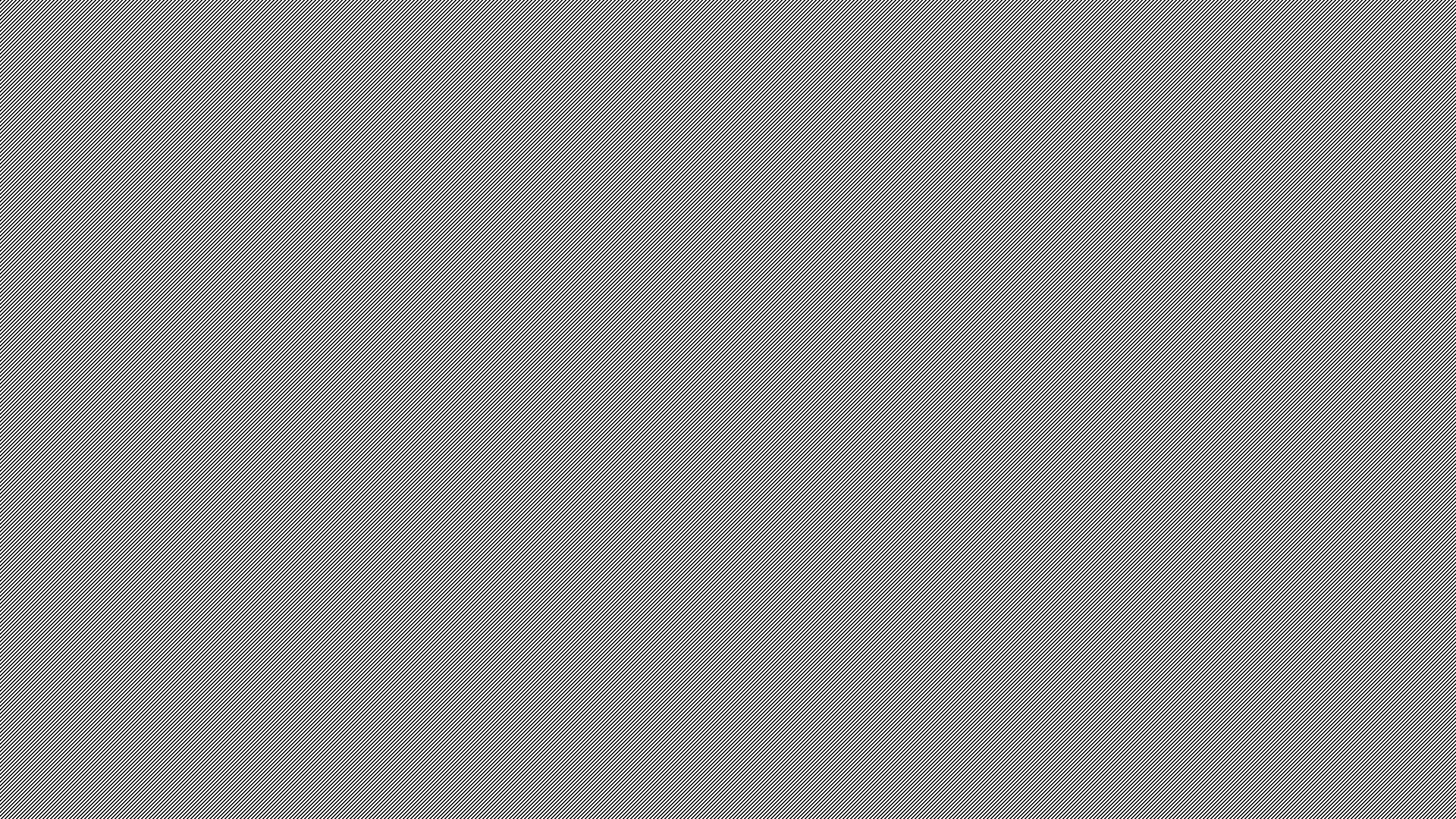 All the news that’s comfortable to print
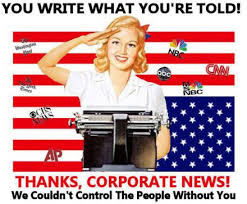 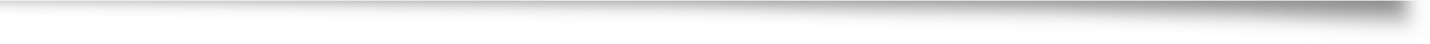 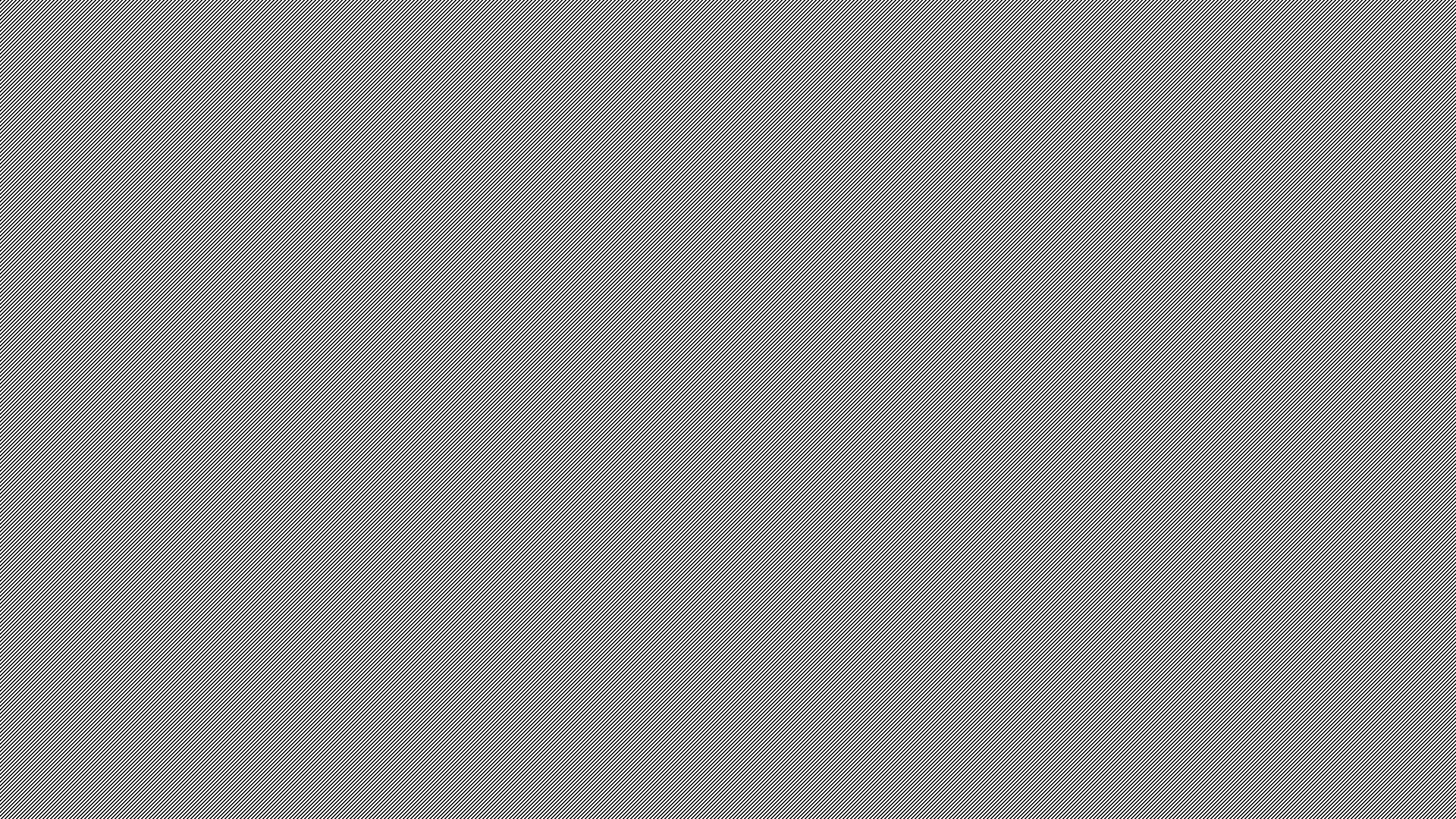 Shut up, he explained.
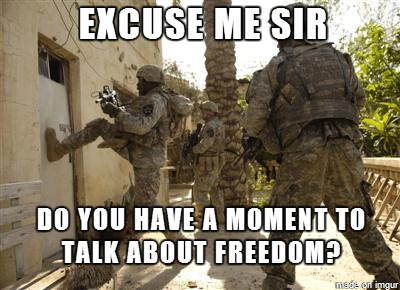 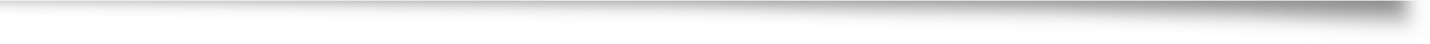 It’s just “this world”
Was the hand position the only problem?
How to beat a police officer with an American flag
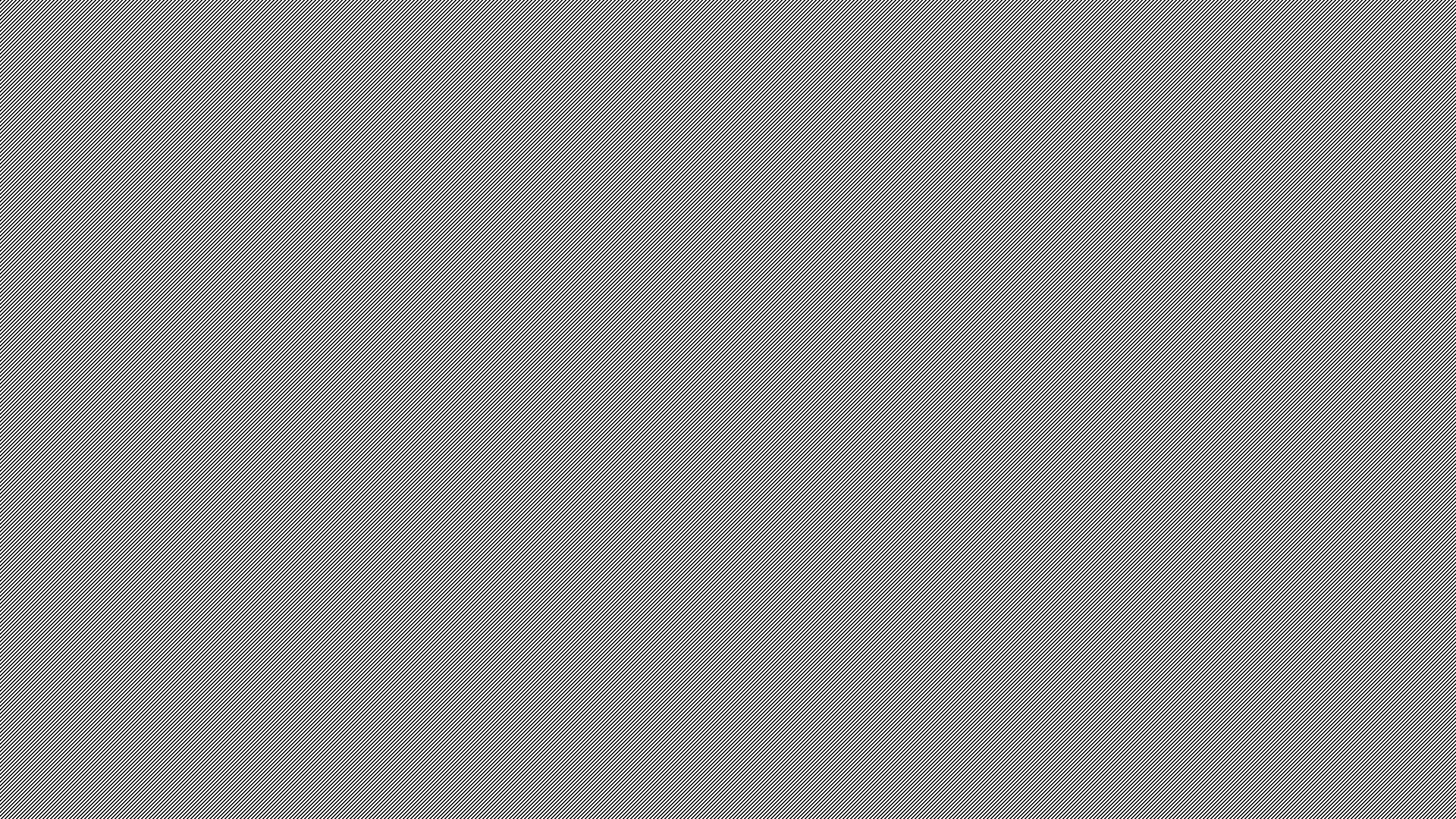 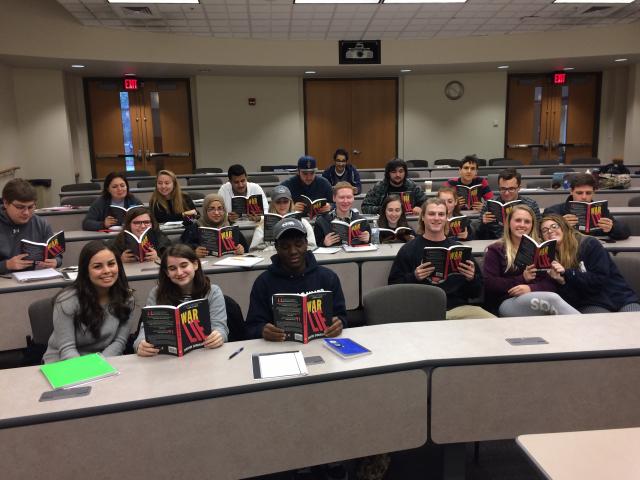 War Is A Lie
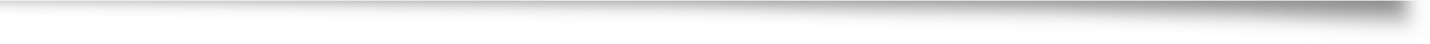 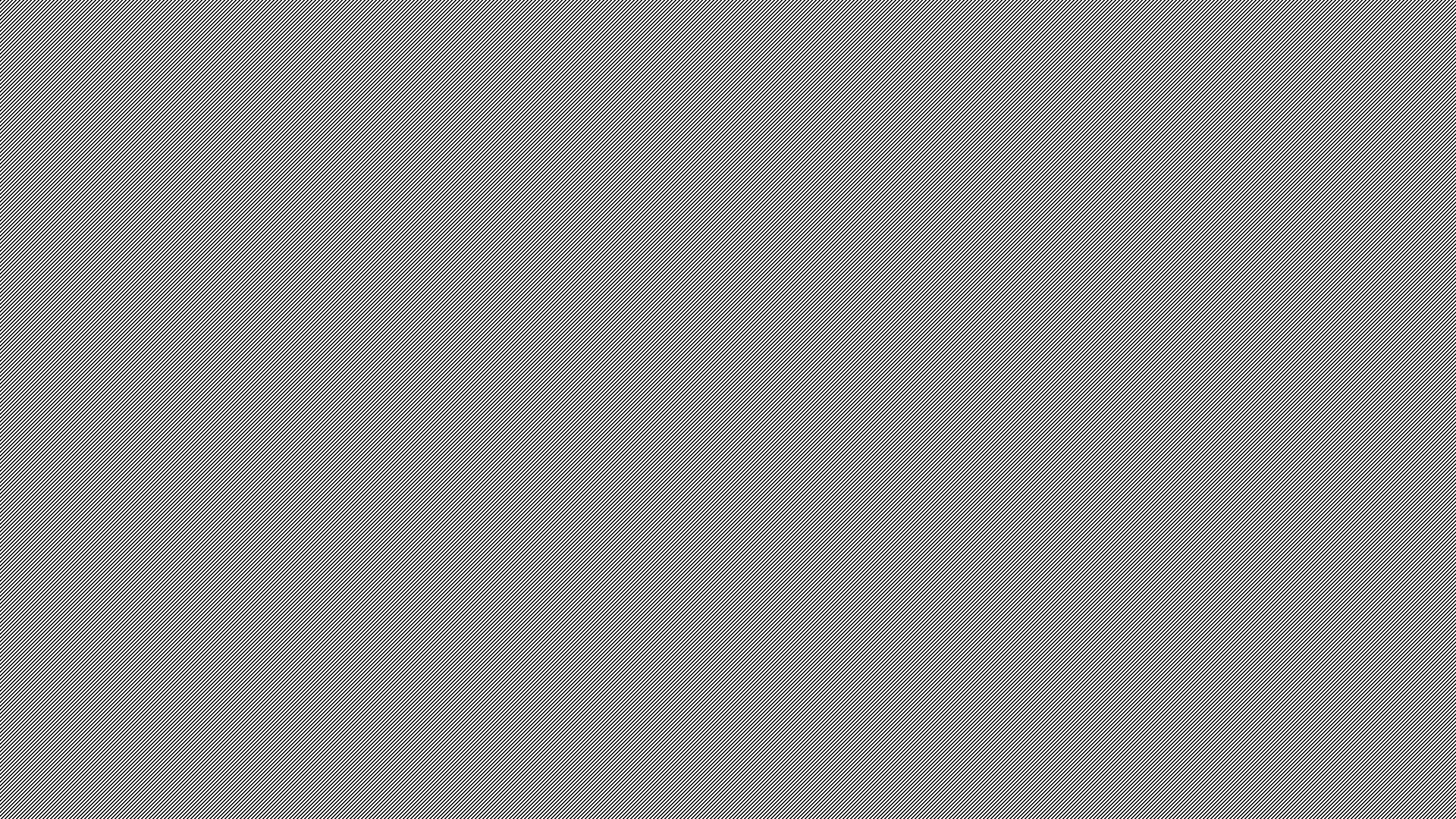 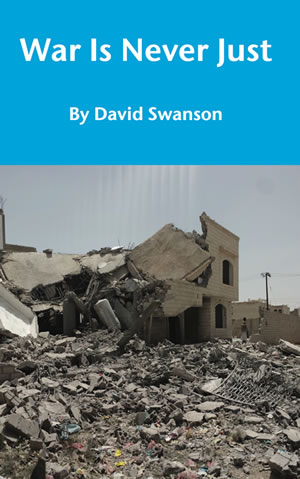 Just wars and unicorns
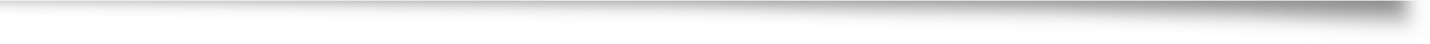 Lying people into wars for democracy
Thank you for your service
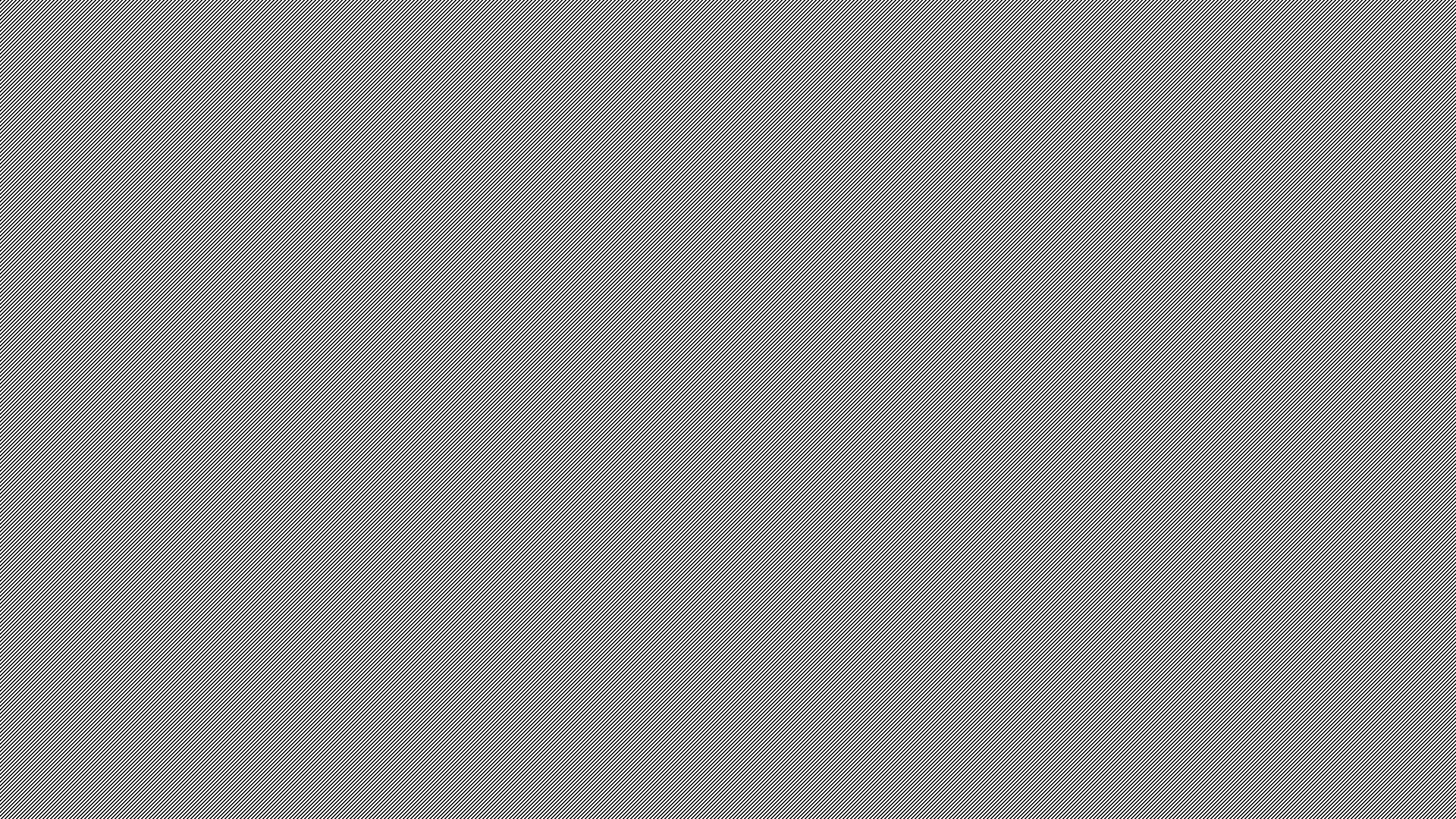 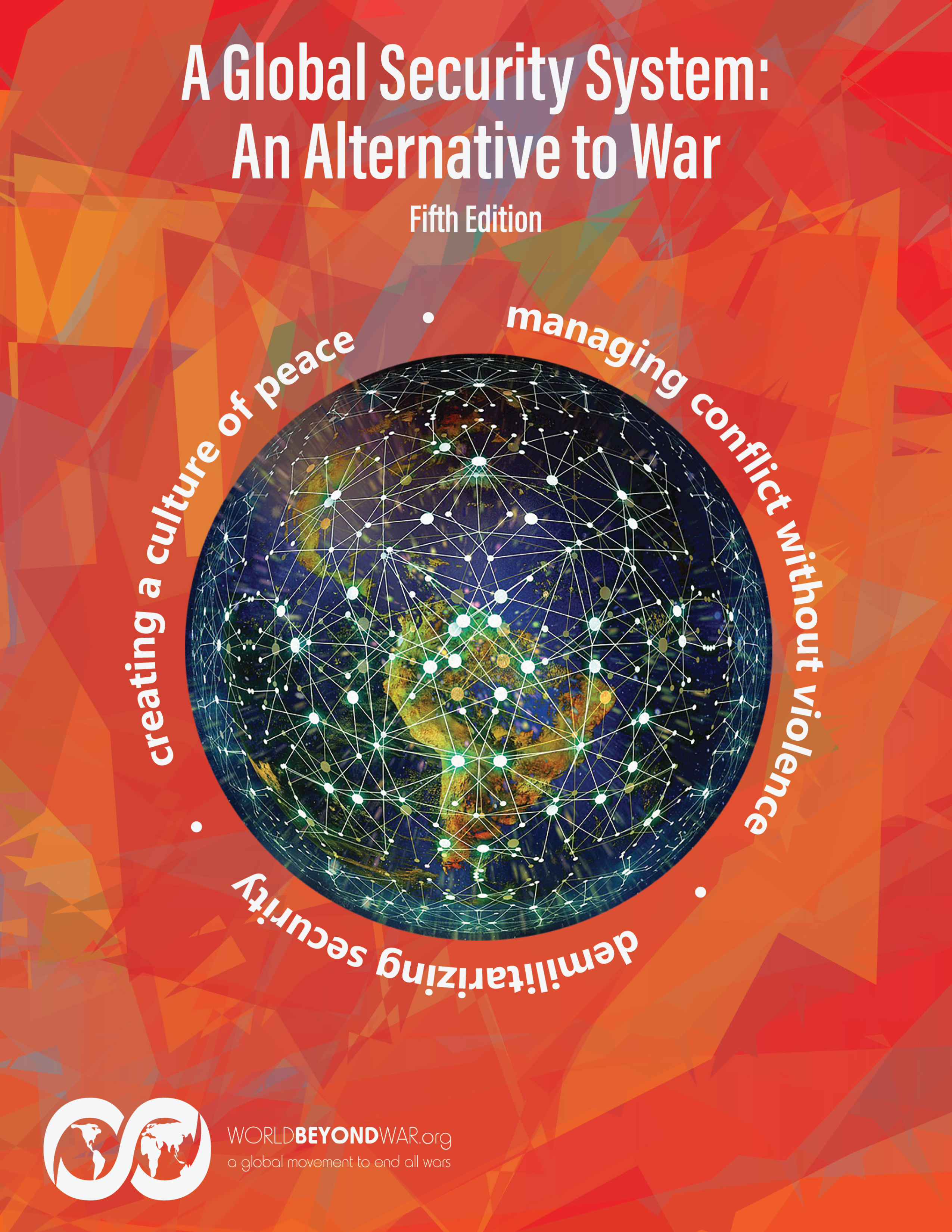 What people can create, people can replace
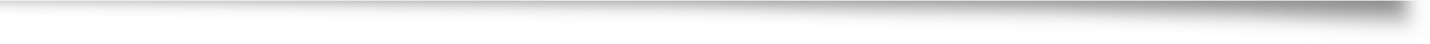 THANK YOU
david@davidswanson.org
https://davidswanson.org
https://worldbeyondwar.org